High School Intro 101
Tools + Resources for HS success
Objectives
By the end of this lesson, you will learn:  
Who the School Counseling Team is and their role.
Strategies to support you throughout high school. 
Ways to get involved in school community.
Resources available to you in the school community.
Technology tools that you will need to navigate high school.
Mindful Minute
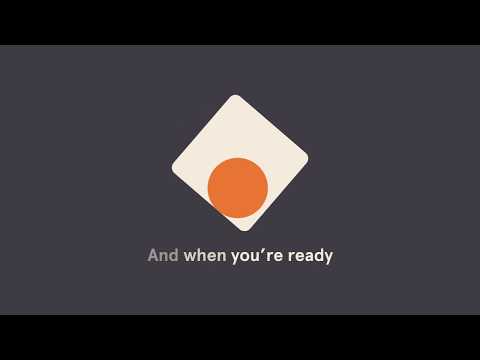 [Speaker Notes: Us this mindful minute to regroup and center before starting]
Carlmont’s Counseling Dept. Team
Ms. De Paoli - Dept. Chair + AVID program
Ms. Miller - BTI Counselor
Ms. Vernon
Mr. Yokomura
Dr. Dominguez
Ms. Ibarra
Mr. Ledesma
Ms. Smith
Ms. Torres
Intervention Counselor - 
Cielo Calpotura Wagner
Crisis Counselor/S.O.S. Coordinator - 
Shelley Bustamante
College/Career Coordinator - Nina Rasor
School Registrar - Irma Abelt
Guidance Information Specialist -      Yvonne Chamorro + Elizabeth DeSpain
What is the role of a High School Counselor?
Think-Pair-Share
I go to my School Counselor to get help with…
My School Counselor's job might include…
Role of a School Counselor
[Speaker Notes: Q4 on Pre/post]
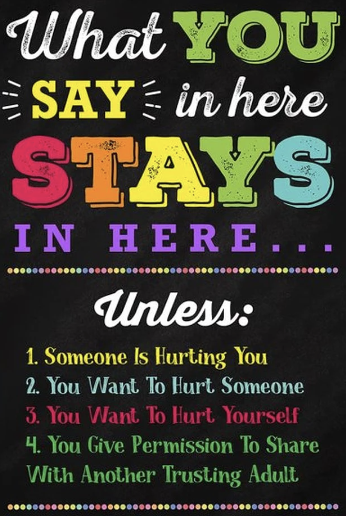 Counselor Confidentiality
Coping Strategies
[Speaker Notes: Examples of what a counselor may teach you to help with stress or social concerns that may come up in high school]
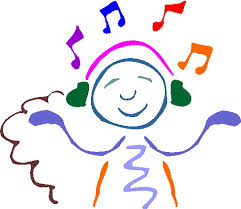 Engage in activities that you find calming

Utilize strategies such as mindfulness
& meditation

In addition to your School Counselor, speak to a trusted adult: 
	your parent/guardian
		your teacher(s) 
		AVP + Administrative staff
Health Office staff
		your doctor
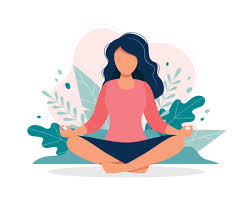 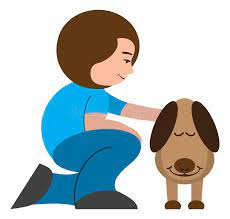 [Speaker Notes: Next we will do one together and start practicing now]
Meditative Brain Break
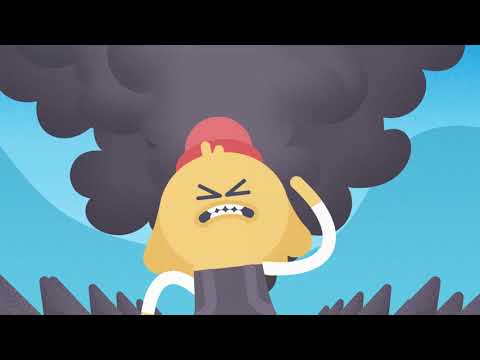 [Speaker Notes: This can be 1 of many coping strategies - lookup meditative videos available on youtube for a quick minute]
What are some coping strategies you use?
Think-Pair-Share
Resources
Student Resources
Social/Emotional - 
School Counseling office
Mental Health Office -
Ms. Bustamante
Ms. Calpotura-Wagner (CW)
Health Office
AVP
Academics - 
College and Career Center
Library - Academic Tutoring Center
Peer Tutors
Academic Clubs on campus
Flex Time 
Paper Tutoring (in Canvas)
Boys and Girls Club
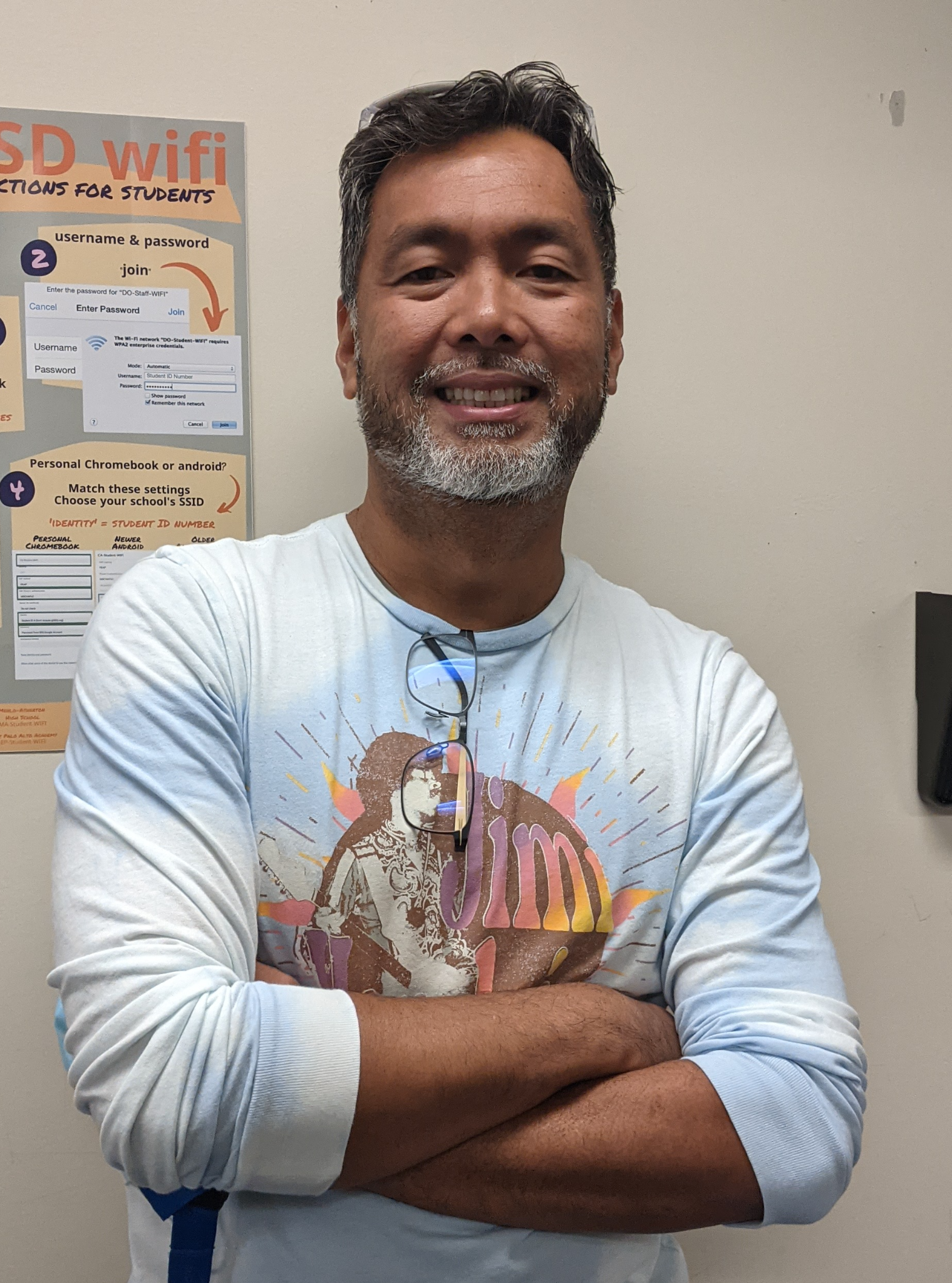 Academic Support
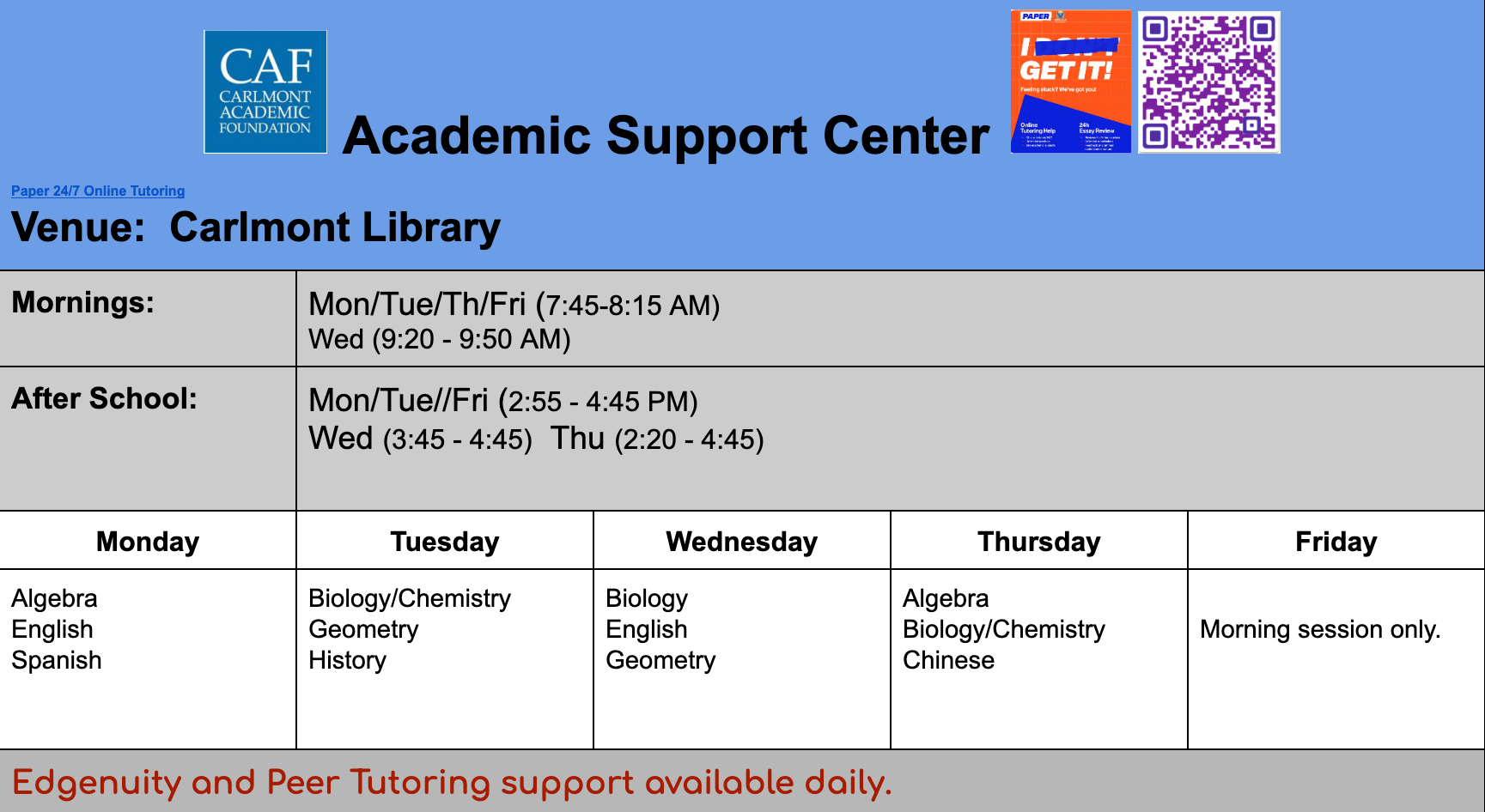 School Involvement & Extracurricular Activities
What are some ways to get involved?
Think-Pair-Share
Ways to get involved…
Students who are involved in some form of extracurricular activity perform better in school.
Sports
Volunteer
Clubs
Special Projects
Special Programs - BTI, Journalism, etc.
Governance Council
Advocacy Opportunities
Theatre programs
Art programs
Music
ASB/Leadership
Special campus events
College and Career Presentations
Science Lecture Series
Student Activities Calendar
[Speaker Notes: Do not spend too much time on this slide!]
Importance of Getting Involved
1. Discover new possibilities.
2. Ease transitions.
3. Relieve boredom.
4. Relieve academic pressure.
5. Increase academic performance.
6. Build important skills.
7. Make connections with new people. 
8. Build your job resume.
9. Find others with similar interests.
10. HAVE FUN!! : D
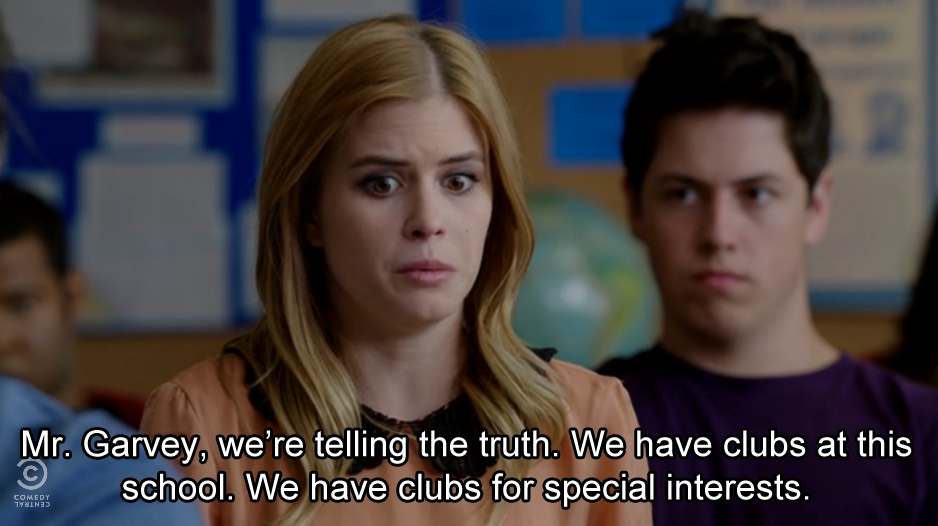 [Speaker Notes: Q2 & Q3 on pre/post]
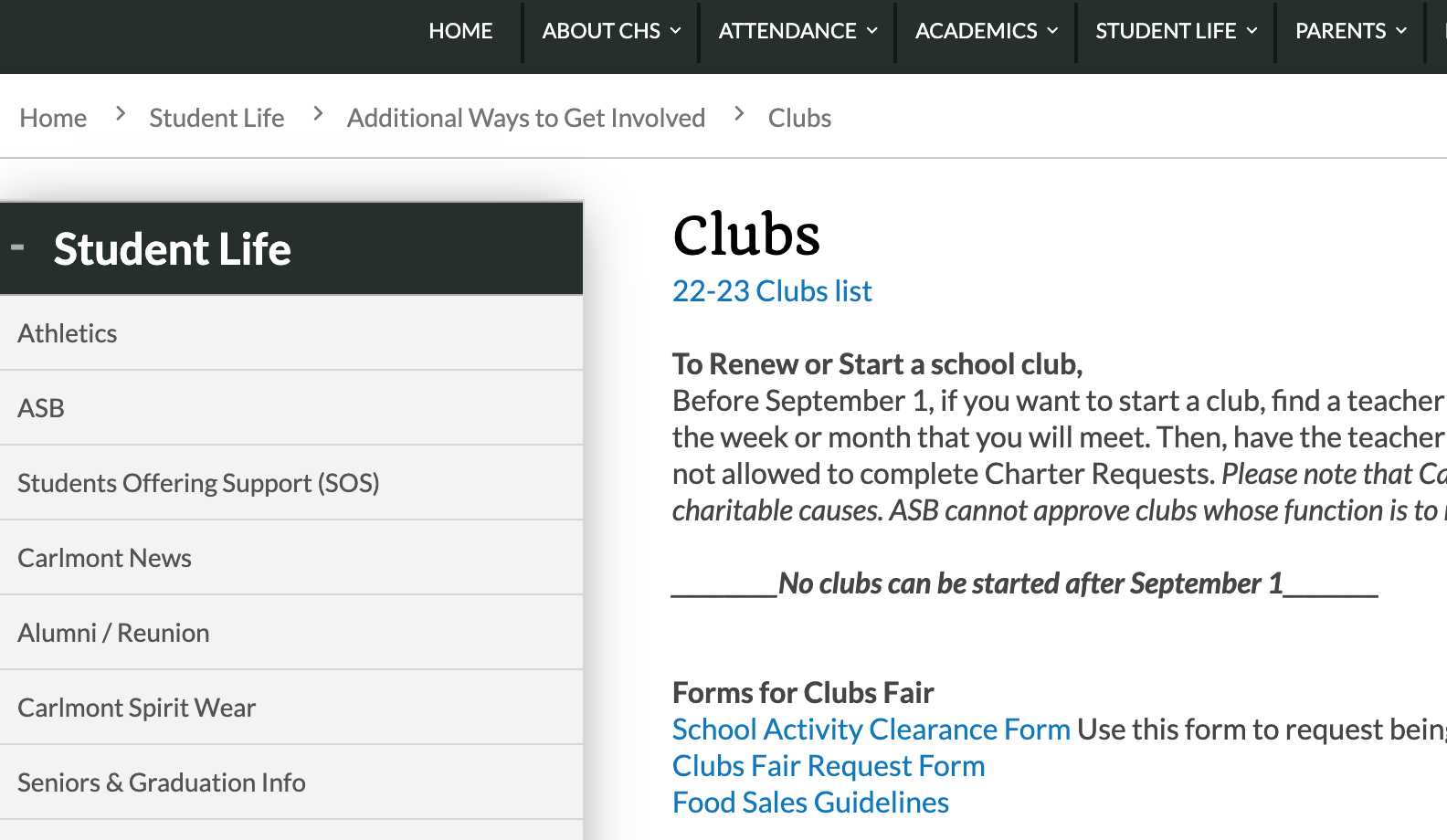 Clubs
Some examples 131 clubs on campus–
Pacific Automotive Club
Pets in Need Club
Healthy Living Club
CAFE - Carlmont Athletes for Equality/Equity
Self Defense for Girls Club
Investment Club
Green Team
As well as many other academic and cultural clubs…
[Speaker Notes: Make it a screenshot rather than a link]
Getting Involved in Sports
Fall
Spring
Winter
Water Polo
Cross Country
Girl’s Golf
Football
Girl’s Tennis
Girl’s Volleyball
Cheer
Badminton
Track
Boy’s Tennis
Boy’s Volleyball
Baseball
Lacrosse
Softball
Swimming
Cheer
Girl’s Soccer
Boy’s Soccer
Girl’s Basketball
Boy’s Basketball
Wrestling
Cheer
Go to Carlmont’s SCHOOL website to complete the Athletic Clearance Packet (English) Athletic Clearance Packet (Spanish)
Technology Tools
Infinite Campus
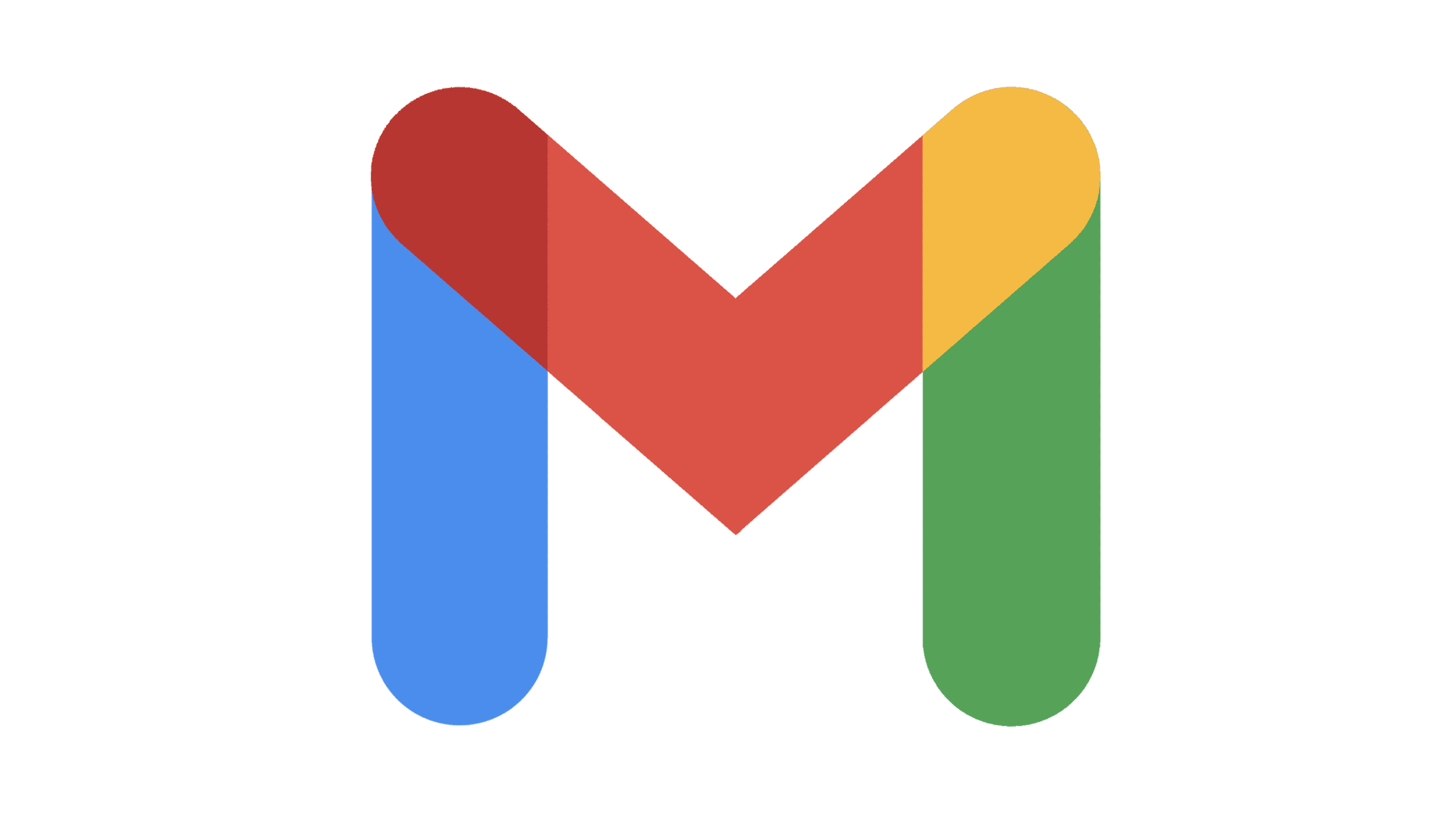 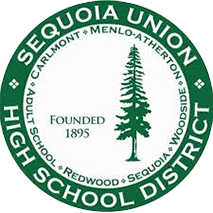 School Email
Used for checking: 
Schedule
Grades
Unofficial Transcripts
Attendance 
Finding out who YOUR counselor is
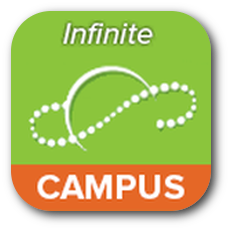 Make sure to check your school email often (at least once a day) 
**Perfect way to communicate with your counselor!
School Website
Consider exploring: 
School Counseling Department Page
College & Career Center Page
Student Activities Page
Clubs
Athletics
Work Permit information
Campus calendar and events
ASB website
Bell Schedule
Canvas
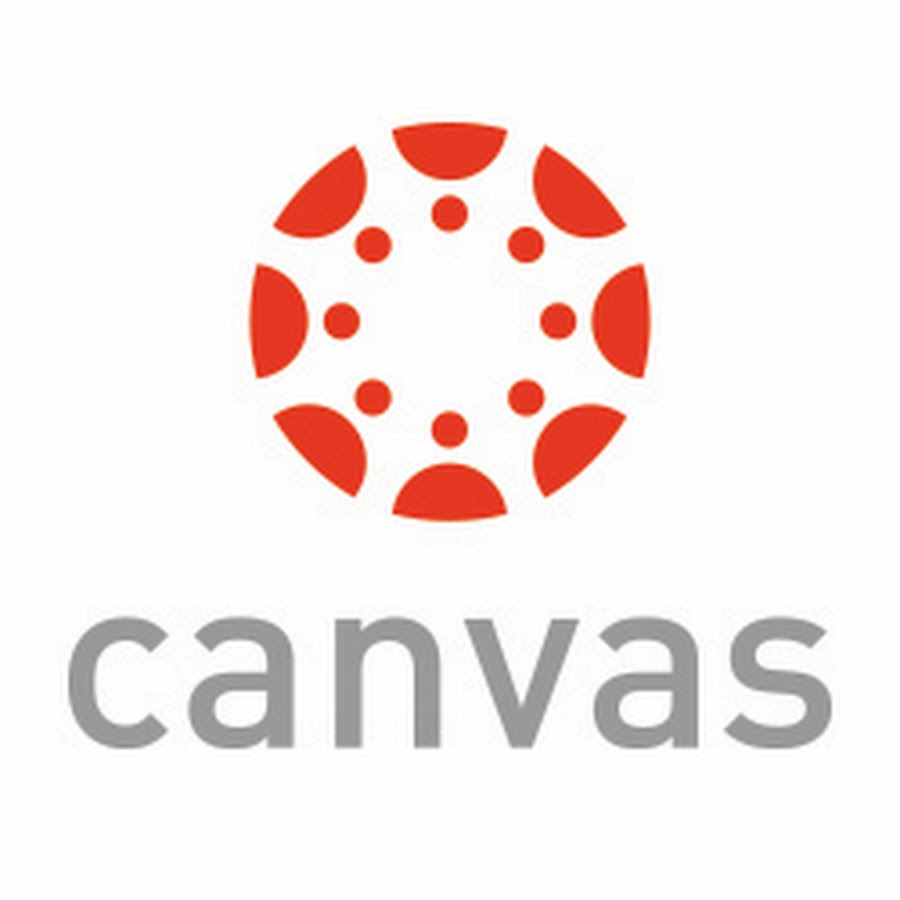 Used for: 
Homework & classroom assignments
Viewing your most up-to-date grades & progress 
Checking your calendar
Emailing teachers
[Speaker Notes: Maybe add more school website consideration points?]
Technology Scavenger Hunt Activity
Go to Club List and choose ONE Club that’s interesting.
Using Infinite Campus go to “Documents” and “Progress Report”. https://ic.seq.org/campus/portal/sequoia.jsp 
Based on your Canvas grades, what is a class you need more academic support? https://sequoia.instructure.com/login/ldap 
Where is ONE place you can find academic support?
[Speaker Notes: Connects to Q1 on pre/post]
Aim for C- 
    or higher
Graduation Requirements
Life Skills - 2.5 credits
English 4 years
Social Studies - 37.5 credits 
Ethnic Studies, World History, US History, Govt/Econ
Math - 2 years
Science - 2 years (Life + Physical)
Fine Art - 1 year
P.E. - 2 years
Career Tech Ed. (CTE) - 1 year
Electives - 60 credits
Total: 220 credits
[Speaker Notes: Mention that they receive credits for a D, but want them to aim for a C]
Final Thoughts
Freshman Year Checklist
Get involved in clubs, sports, and/or community service
Discover your passions and interests
Aim for C- or higher in all of your classes
Do well in classes by:  
Contacting your teacher 
Going to tutoring
Studying

What’s the best way to contact your School Counselor? 
Send an email!! (or drop in before school, lunch or after school)